Liquefying a gas by applying pressure
P
v
T
Liquefying a gas by applying pressure
P
v
T
Liquefying a gas by applying pressure
P
v
T
Liquefying a gas by applying pressure
P
v
T
Liquefying a gas by applying pressure
P
v
T
Liquefying a gas by applying pressure
P
v
T
Liquefying a gas by applying pressure
P
v
T
vapor
liquid
Homogeneous nucleation and growth
Thermal hysteresis in first order transitions
Nucleation and growth with disorder
Solid-Solid first order transition
Long range strain interactions
(Include elastic energy due to different structures)
Ahn et al., Nature 428, 401 (2004)
Micrometer-scale phase separation
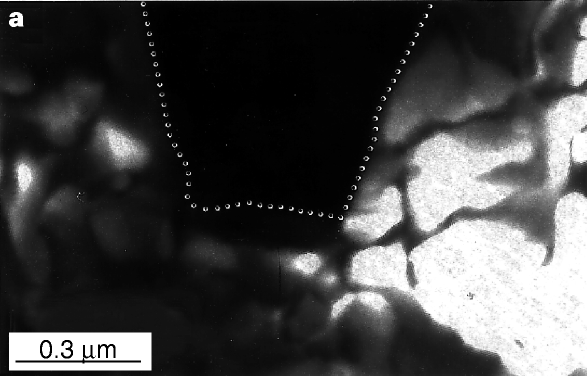 FMM
COI
Uehara et al., Nature 399, 560 (1999)
[Speaker Notes: One of the interesting pheonomena in manganites is the larger scale phase separation. One way is to mix ferromagnetic and metallic LCMO and antiferromagnetic and insulating PCMO. We mixed this two, while we keep carrier concentration. This material is called LPCMO, which I will discuss on today. 




When you mixed those, you expect there is internal strains and disorders are created. This causes unusual micrometer scale phase separation. Unlike LCMO, this system has AFM phase and FM phase. Each phase are coupled to different electronic phases. It creates first order like transition in transport measurements. 



Free energy between AFM and FM phase are similar. 


 In cooling, their free energies are similar near insulator-transition temperature.]
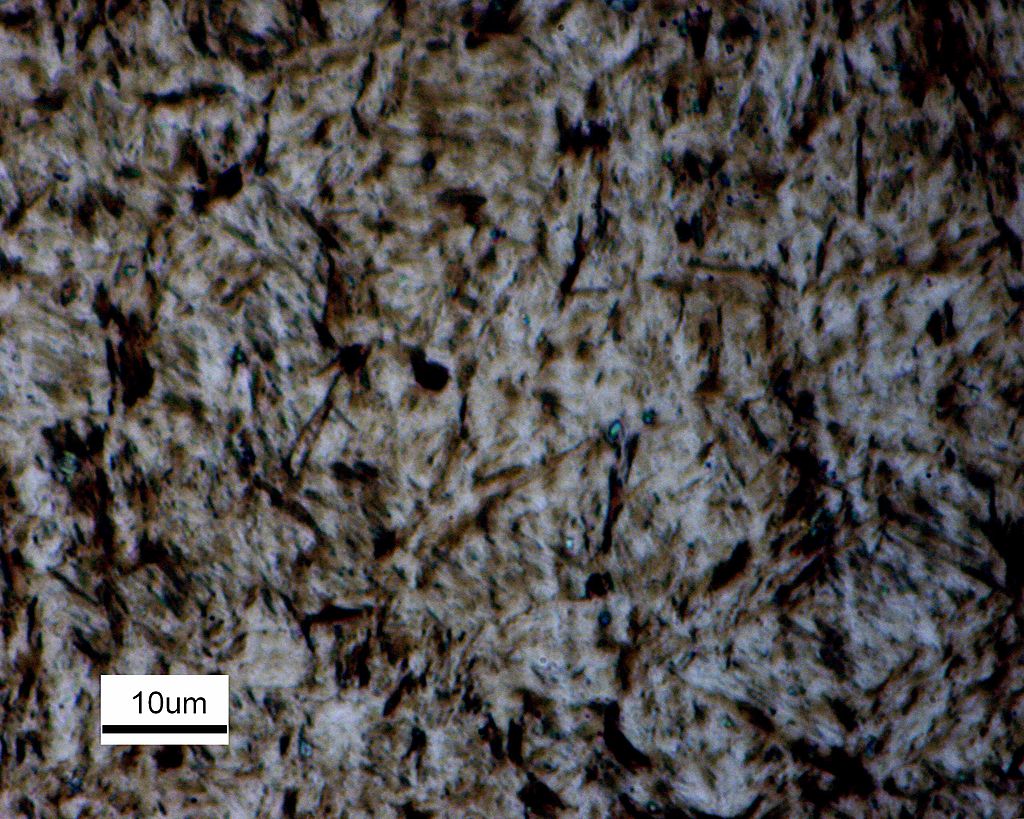 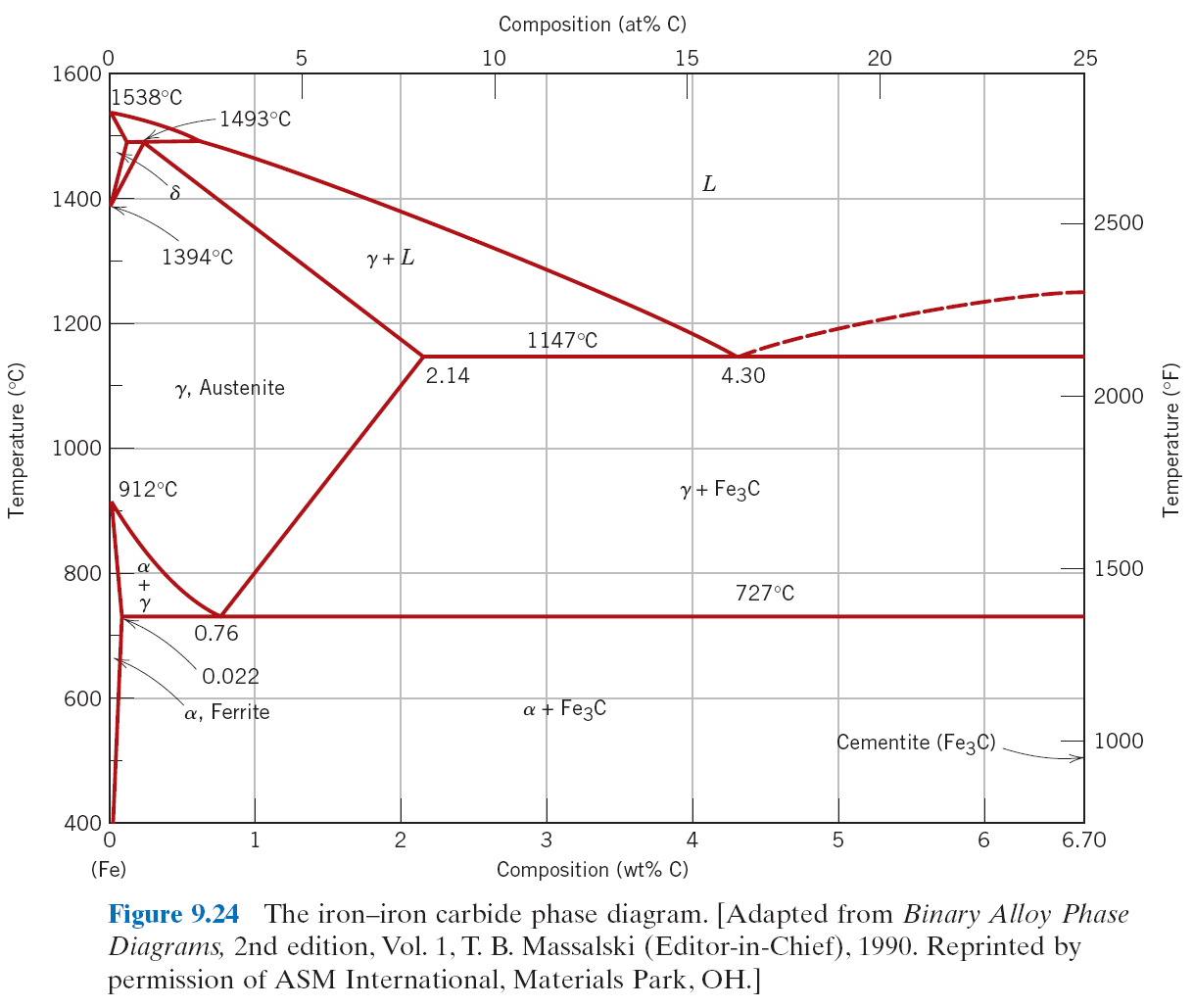 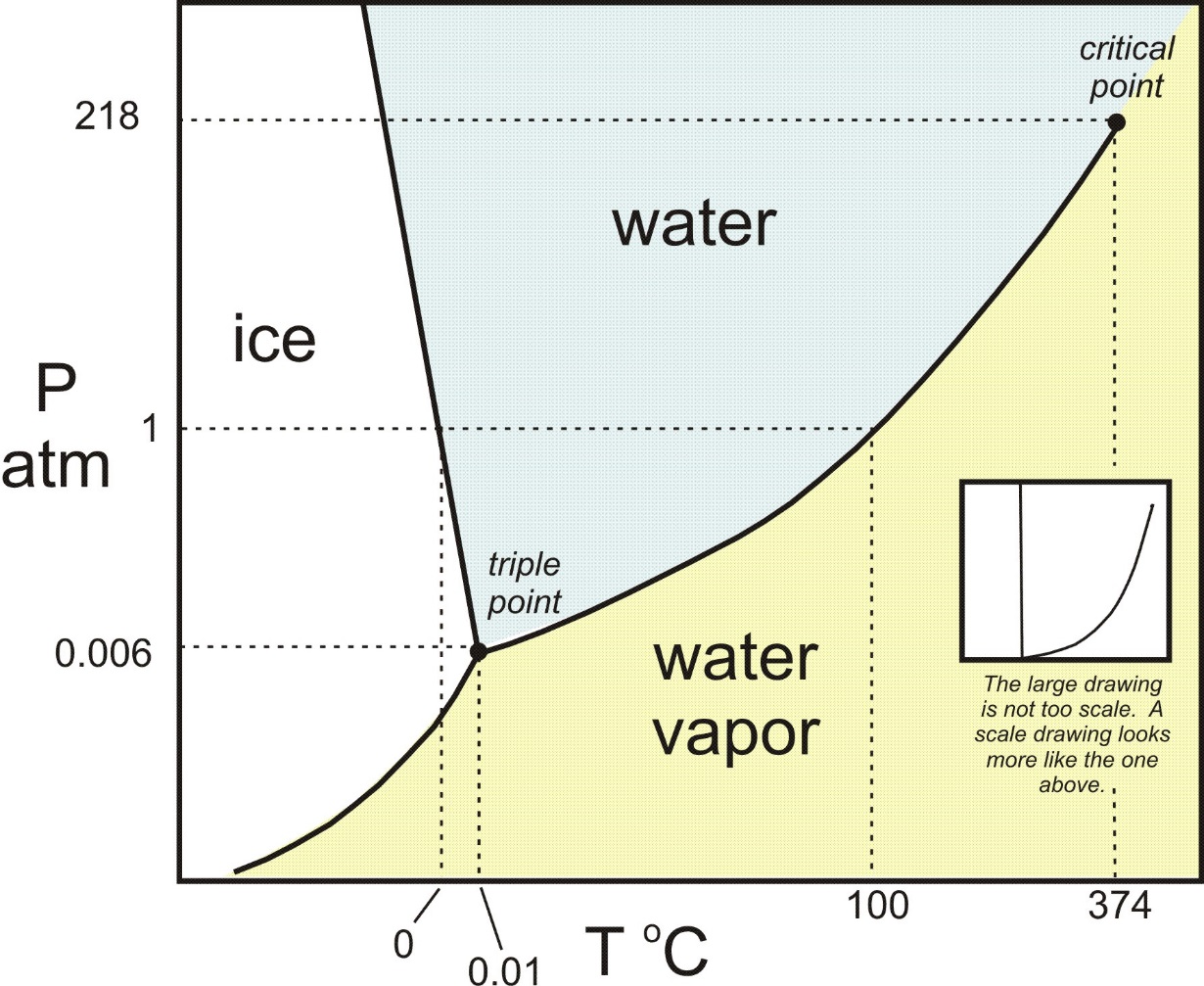 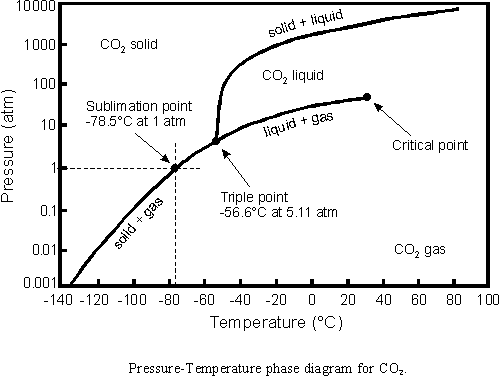